CSCI 513: Autonomous Cyber-Physical Systems:Reinforcement Learning
Fall 2023
Instructor: Jyo Deshmukh
Reinforcement Learning
Paradigm for synthesizing controllers for dynamical systems
RL arose out of two main fields: optimal control and psychology of animal learning
Richard Bellman and others developed optimal control and dynamic programming
Sutton, Barto and others developed temporal-difference learning (influenced by Klopf’s work on animal learning)
Modern RL can be divided into three areas:
Classical Model-based RL and Model-free RL
Model-free RL using Deep Reinforcement Learning
Model-based Deep RL
2
Classical RL setting
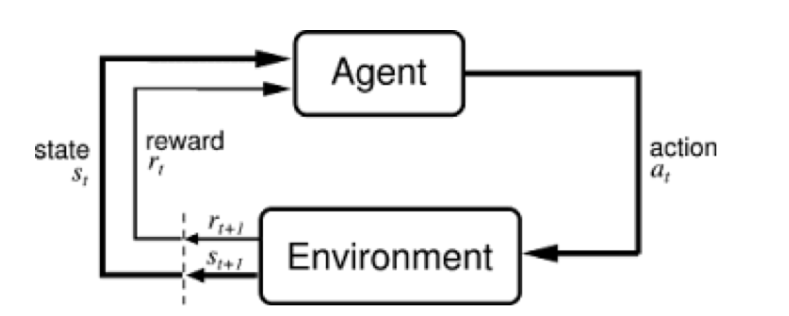 3
Payoff
4
Modeling the environment
5
Markov Decision Process
6
Example: MDP
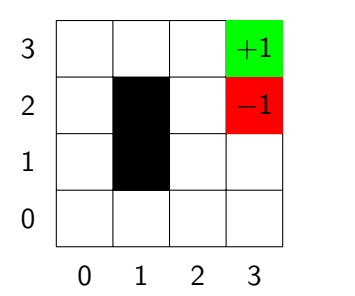 Autonomous Robot controlling its actions
0.8
up
Assume fixed target location
Just part of the robot MDP showing two different actions, each action leading to next states with some probability
Which action to choose from each cell?
0.1
0.1
0.8
dn
0.1
0.1
8
Policy
9
Random Policy
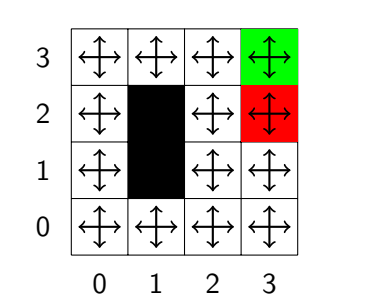 10
Special case: Deterministic MDP
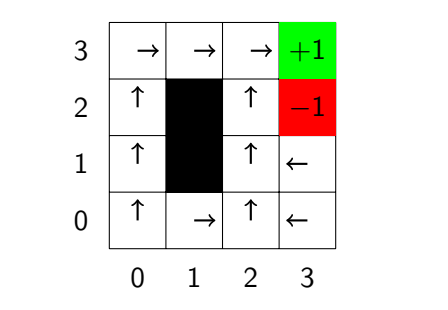 11
Value Function
12
Action value Function or Q function
13
Bellman Equation
14
Bellman Equation
15
Policy evaluation and the Bellman equation
16
Bellman optimality condition
17
Value iteration
18
Iteration 2
Iteration 0
Iteration 1
*Assume actions that cause going outside the world are deleted
19
Iteration 2
Iteration 0
Iteration 1
0.18
0.72
0
*Assume actions that cause going outside the world are deleted
20
Iteration 0
Iteration 1
Iteration 2
*Assume actions that cause going outside the world are deleted
21
Value iteration
22
Policy iteration
23
Policy iteration
24
Policy Evalution
25
Challenges
Value iteration and Policy iteration are both standard, and no agreement on which is better
In practice, value iteration is preferred over policy iteration as the latter requires solving linear equations, which scales ~cubically with the size of the state space
Real-world applications face challenges:
Curse of modeling: Where does the (probabilistic) environment model come from?
Curse of dimensionality: Even if you have a model, computing and storing expectations over large state-spaces is impractical
26
Generalized Policy iteration
GPI: allows policy evaluation and policy improvement phases to interact
Imagine two competing processes:
One takes policy as given and tries to improve the approximation of the value function 
One takes the value function as given and performs some form of policy improvement
Both processes “shift the goalposts” for the other process
In some cases GPI converges
Also known as asynchronous dynamic programming
27
Model-based vs. Model-free RL
Model-based: Agent is assumed to have prior knowledge about the MDP
Model-free: 
Environment may be too complex to model as an MDP (e.g. a self-driving car, or a video game)
Transition probabilities may not be known
Policy iteration, value iteration are dynamic programming based methods that assume knowledge of the model, and are model-based
Model-free methods try to learn from the agent’s experience in the real-world
28
Monte Carlo Methods
Instead of computing optimal value, try to learn the value from experience
Experience: sample sequences of states, actions and rewards
For returns to be well-defined, only work on episodic tasks 
Experience is divided into episodes (sequences of state/actions/rewards) that terminate
Monte Carlo: 
general class of algorithms to estimate the expectation of a random variable by averaging samples
average complete returns, i.e. each episode terminates (this is not true in e.g., Q-learning)
29
Off-policy vs. On-policy
30
Off-policy methods
Rationale: how do you learn optimal policy while behaving according to an exploratory policy?
Imagine the problem of finding a good project  topic: More papers you read, higher chance of finding a relevant and hot topic for which you have aptitude and interest. But you could spend all the time reading papers, never actually finding the best topic. Conversely, just picking one area and digging deep might make you miss out on interesting areas!
Off-policy uses two policies: target policy (what is being learned) and behavior policy (what is used for exploration)
Off-policy: greater reward variance (obviously), slower to converge, but more powerful
Importance sampling : 
technique for estimating expected values under one distribution given samples from another 
helps with variance reduction by emphasizing “important” values by sampling them more frequently
31
Temporal Difference Learning (TD-learning)
32
Q-learning
33
Q-learning
34
Q-learning
35
n-step methods
36
Monte Carlo Tree Search
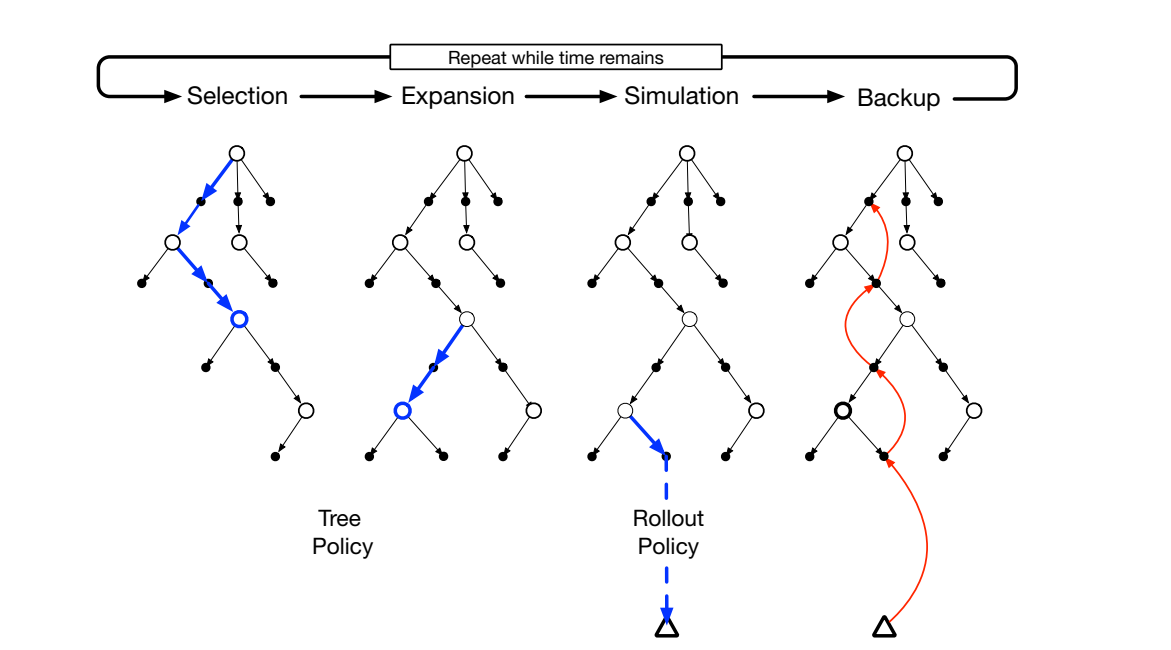 Rollout algorithms: simulate trajectories using some kind of a model, and pick optimal action based on return (compare with MPC)
Used in the best chess programs, AlphaGo
Do while there is time
Selection: Use tree policy to select an optimal value leaf node
Expansion: Expand tree by picking unexplored actions (optional)
Simulation: Simulate using rollout policy
Backup: Update Q-values
Finally: select action from root node that gives best return
37
Deep Reinforcement Learning
38
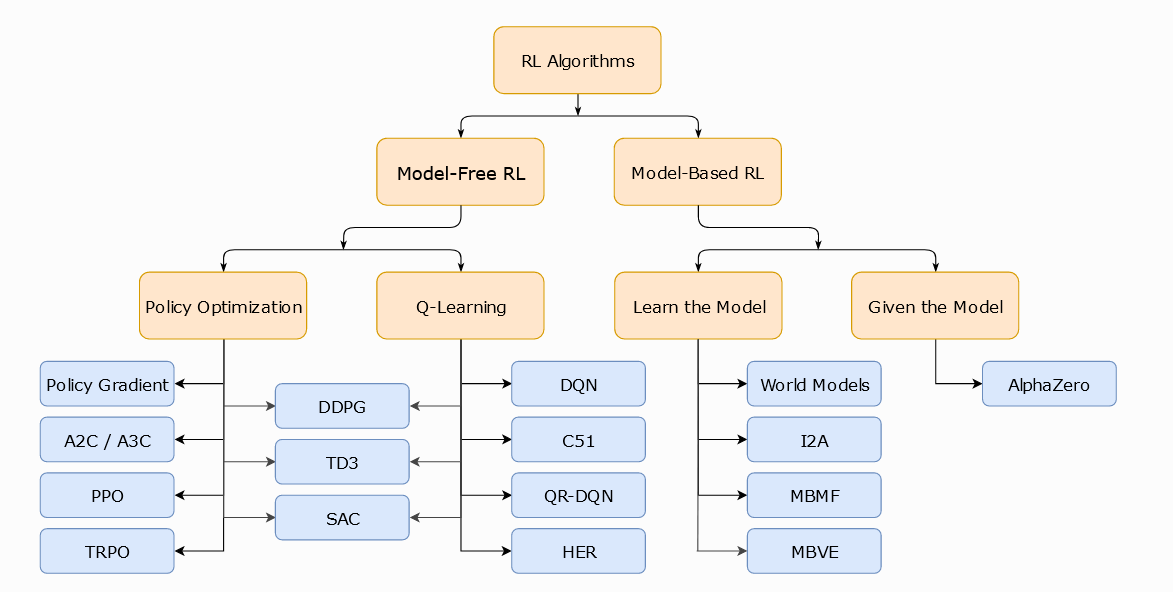 39
Deep Reinforcement Learning: Motivation
40
Parametric value functions
41
Parametric value functions
42
Stochastic Gradient Descent in RL
43
Deep Q Learning
44
Actor Critic Methods
45
Actor-Critic Models
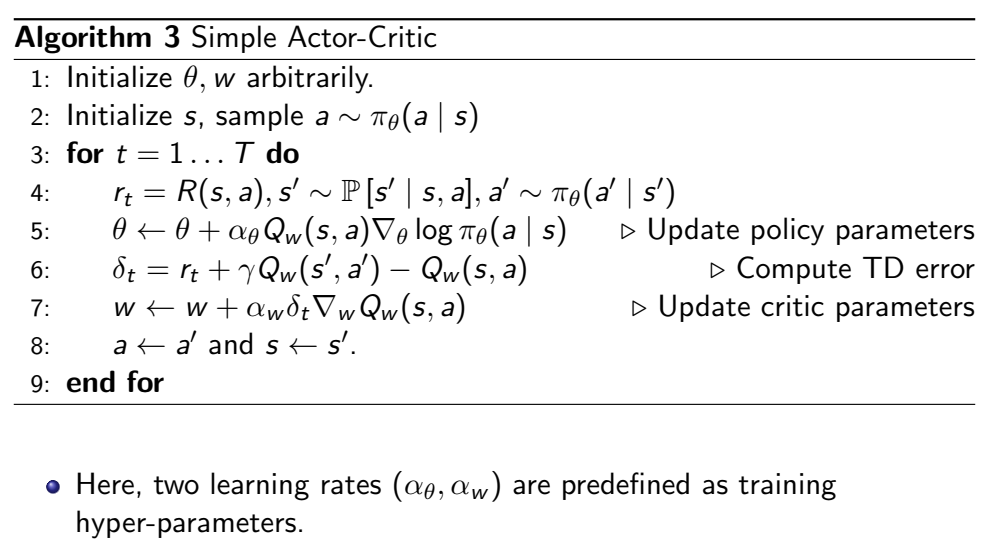 46
Policy Gradient Methods
47
Policy Gradient Theorem
48
Parameterizing the policy
49
DDPG: Deep Deterministic Policy Gradient
Off-policy, actor-critic method sharing similarities with DQN
Uses deterministic policies (not stochastic) [Combines DQN + DPG]
Uses a critic to determine Q value, but uses an actor to determine which action to take
DQN and DDPG critic network shares the same learning algorithm
DDPG actor uses negative average Q generated by critic as its loss function
Actor generates actions to maximize Q values
DQN: cannot handle continuous action spaces, DDPG can
50
Trust Region Policy Optimization (TRPO)
Large steps in policy parameter updates can lead to lack of convergence
Small steps make learning too small
How can we find a learning rate that causes PG methods to converge?
Can we constrain policy changes so that we don’t move drastically over the cost surface?
TRPO: Updates policy by taking largest possible step to improve performance of policy, while ensuring that old and new policies are apart
Uses Kullback-Liebler (KL) divergence: a way to estimate “distance” between probability distributions
51
TRPO
52
Proximal Policy Optimization
53
Safe RL
Safe RL: how can we explore safely, or guarantee worse-case loss, or show that the RL algorithm guarantees satisfaction of some temporal logic objective
Main approaches:
Shielded training: use safety specifications to ensure that agent does not explore unsafe states during training
Give probably-approximately-correct (PAC) guarantees or (statistical) bounds on worst-case loss
Incorporate safety objectives during the training process (reward shaping)
After training: formally or statistically establish safety guarantees w.r.t. formal specifications
54
Bibliography
Sutton, Richard S. and Andrew G. Barto. Reinforcement Learning: An Introduction. Cambridge, MA: The MIT Press, 2018. Print. Adaptive Computation and Machine Learning Series. (http://incompleteideas.net/book/the-book-2nd.html)
Martin L. Puterman, Markov Decision Processes: Discrete Stochastic Dynamic Programming, John Wiley & Sons, Inc., New York, NY, USA, 1994 
Dimitri Bertsekas, Reinforcement Learning and Optimal Control, Athena Scientific, 2019
55